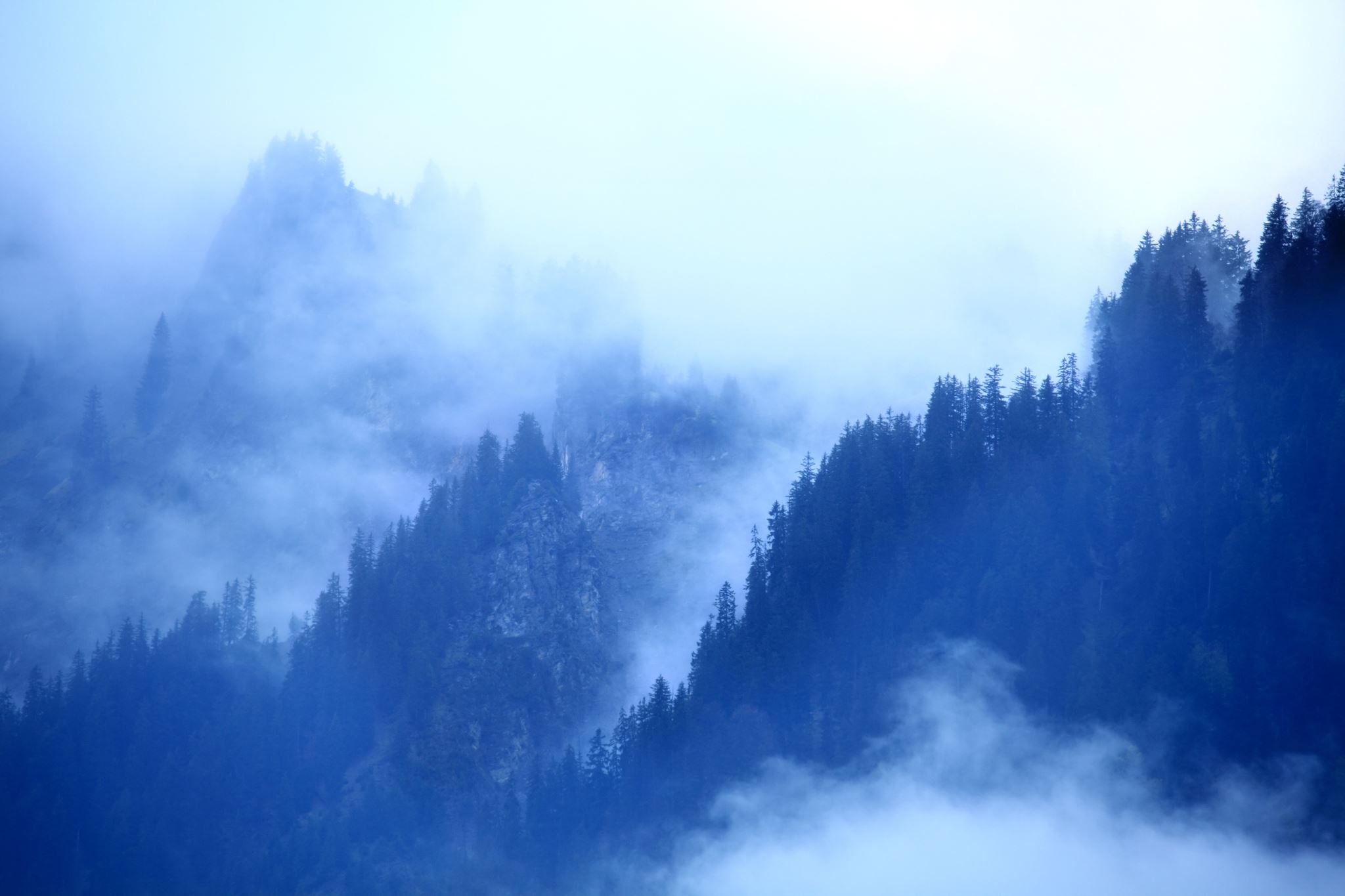 Japanese Rainy season“Tsuyu” in June
Seiichi Miyata         
 June 14, 2021
Hydrangea
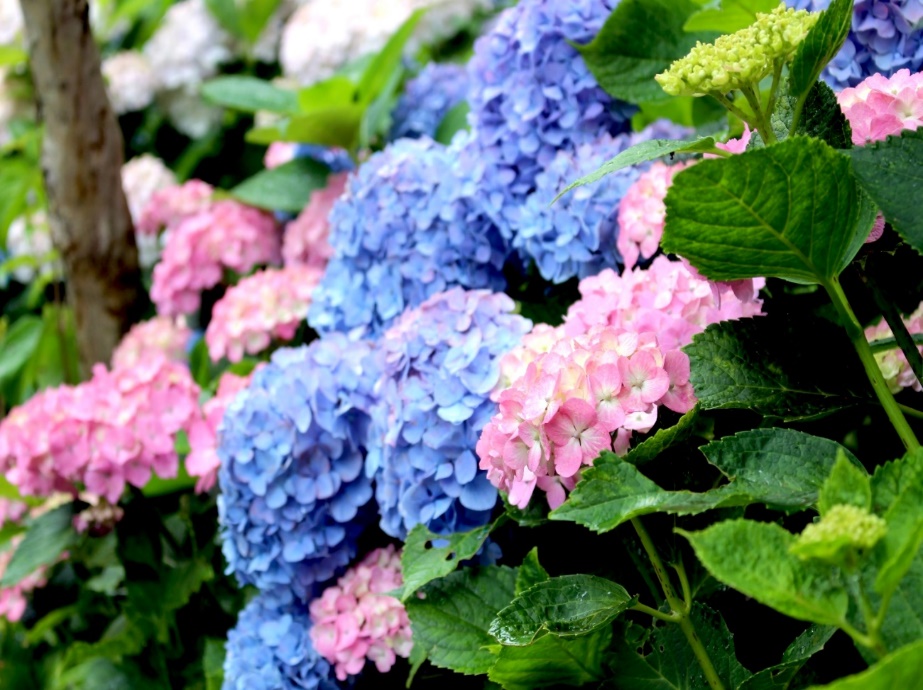 Iris
Sunshine Goblin     “Teru-teru-bozu”
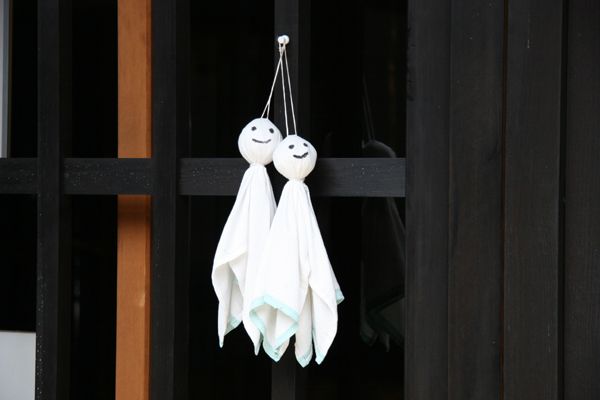 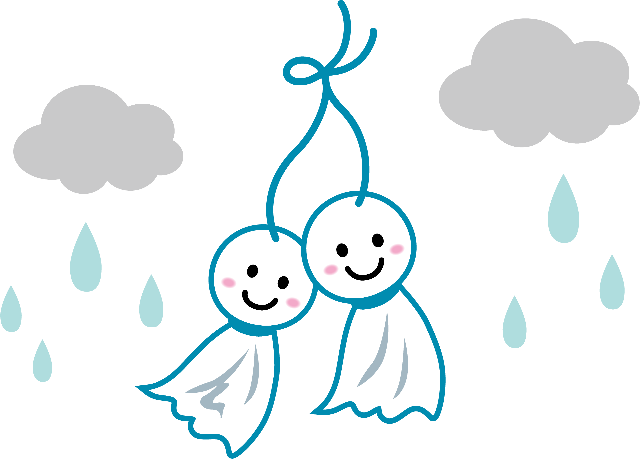 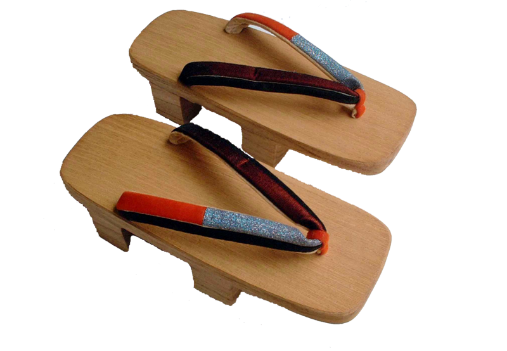 Geta uranai: Children’s weather forecast
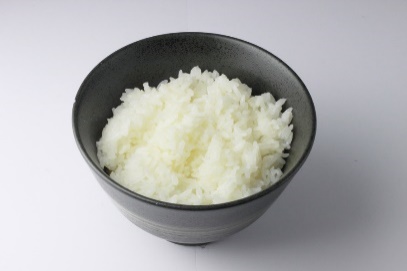 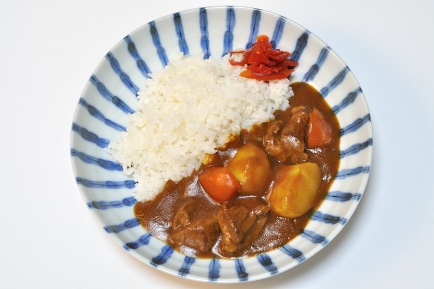 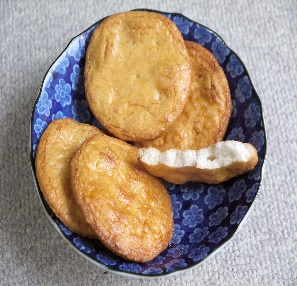 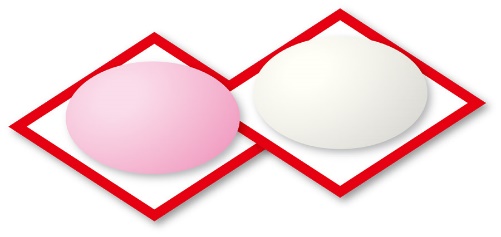 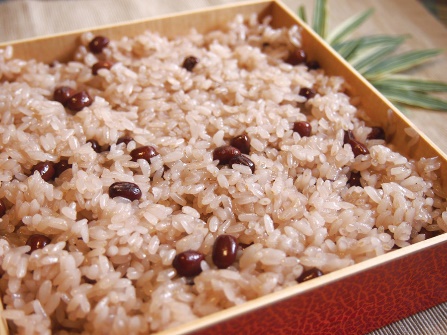 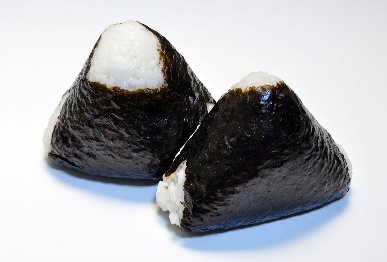 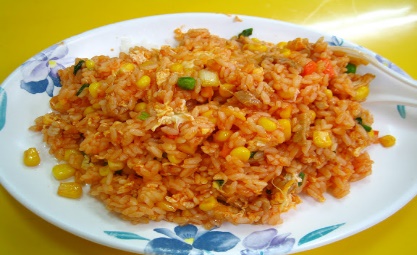 Rainy season ---in entire east Asia, except　　　　　　    Hokkaido                     ---the end of spring and                          the beginning of the summer
In Kashiwa area  ⇒　June 8 to July 21

 The best season for rice planting
The traditional style of rice planting
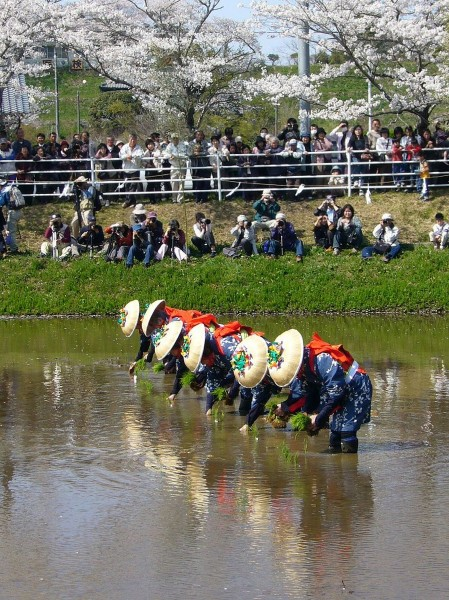 Rice planting in modern days
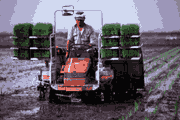 May                        June - July
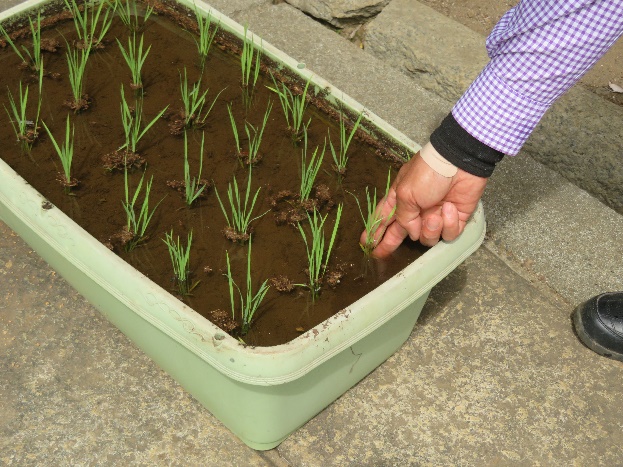 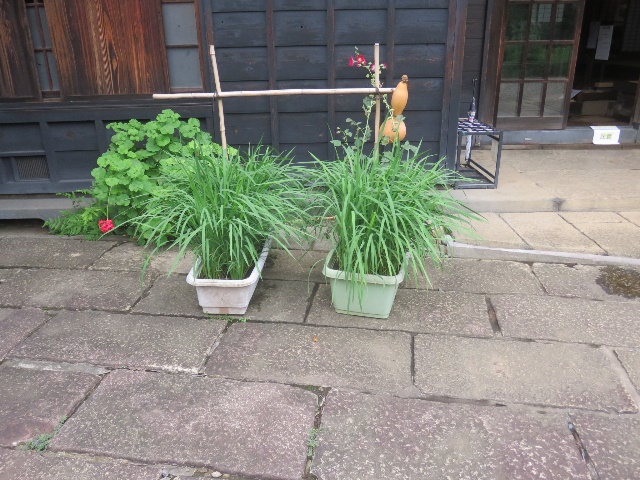 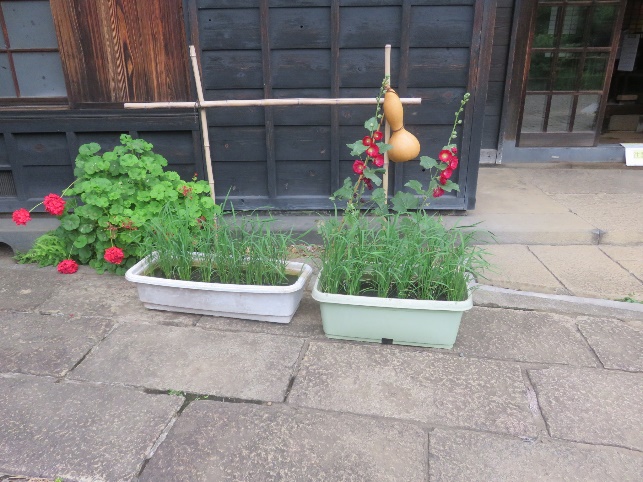 September - October
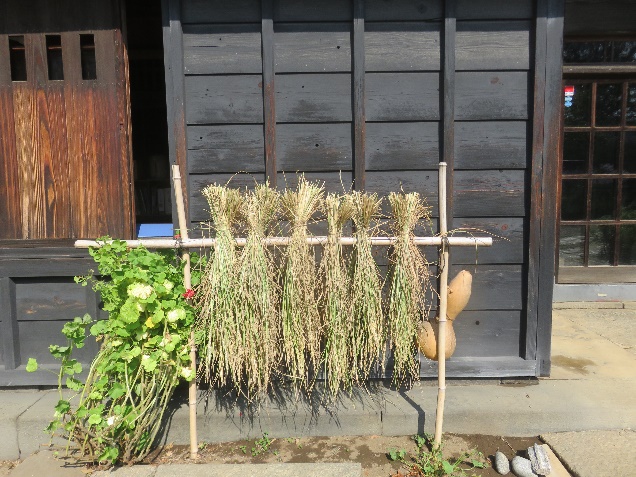 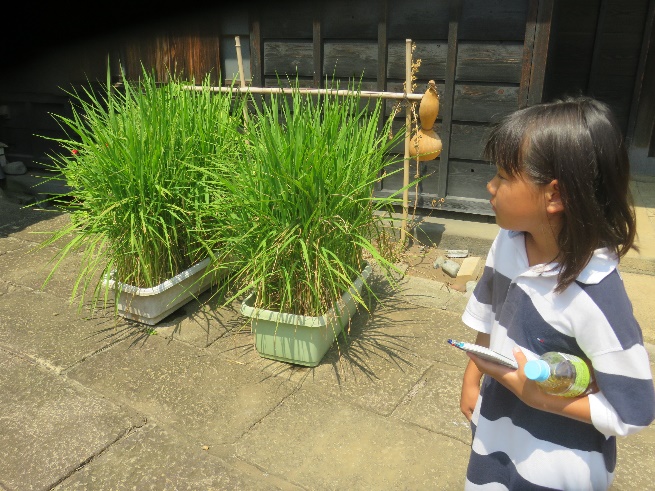 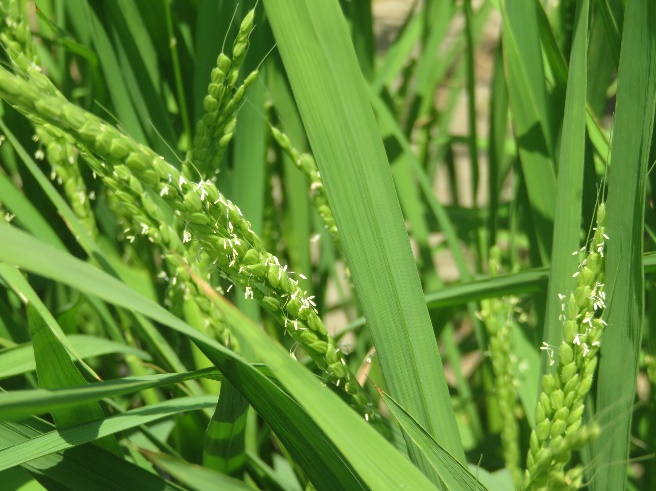 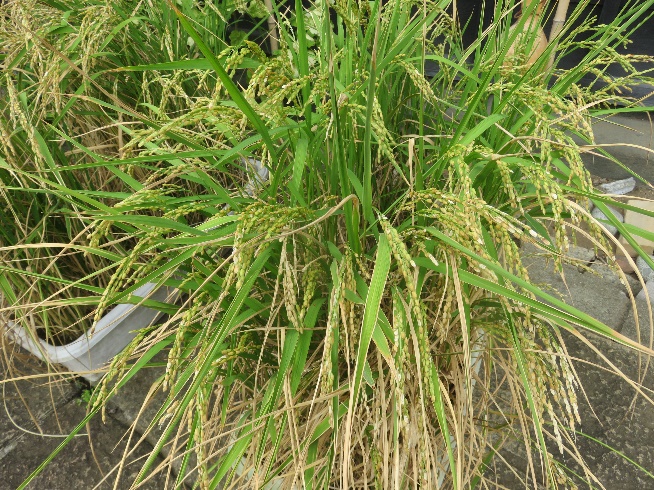 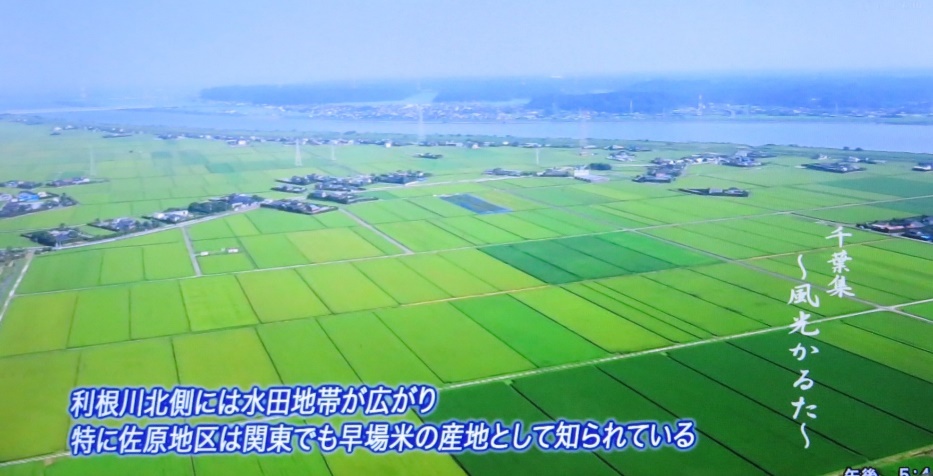 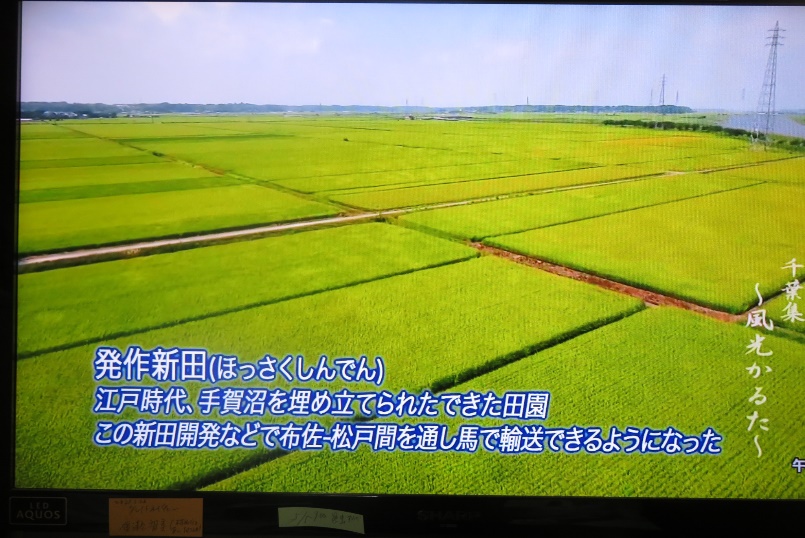 Early July, when Torrance delegation comes to Kashiwa
Late August, before harvesting :
The rice ears are standing in golden waves.